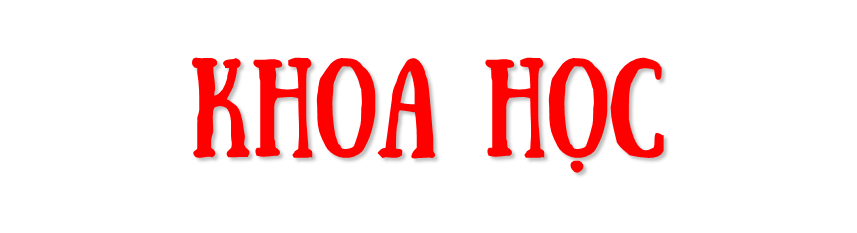 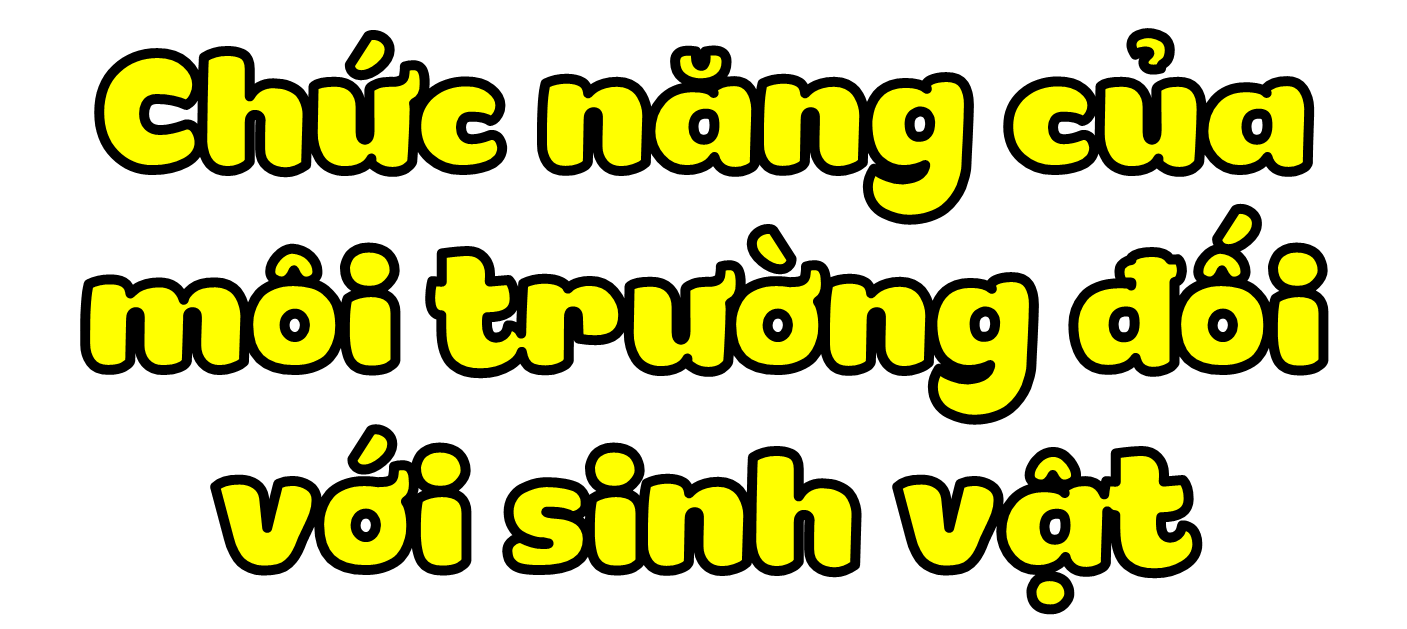 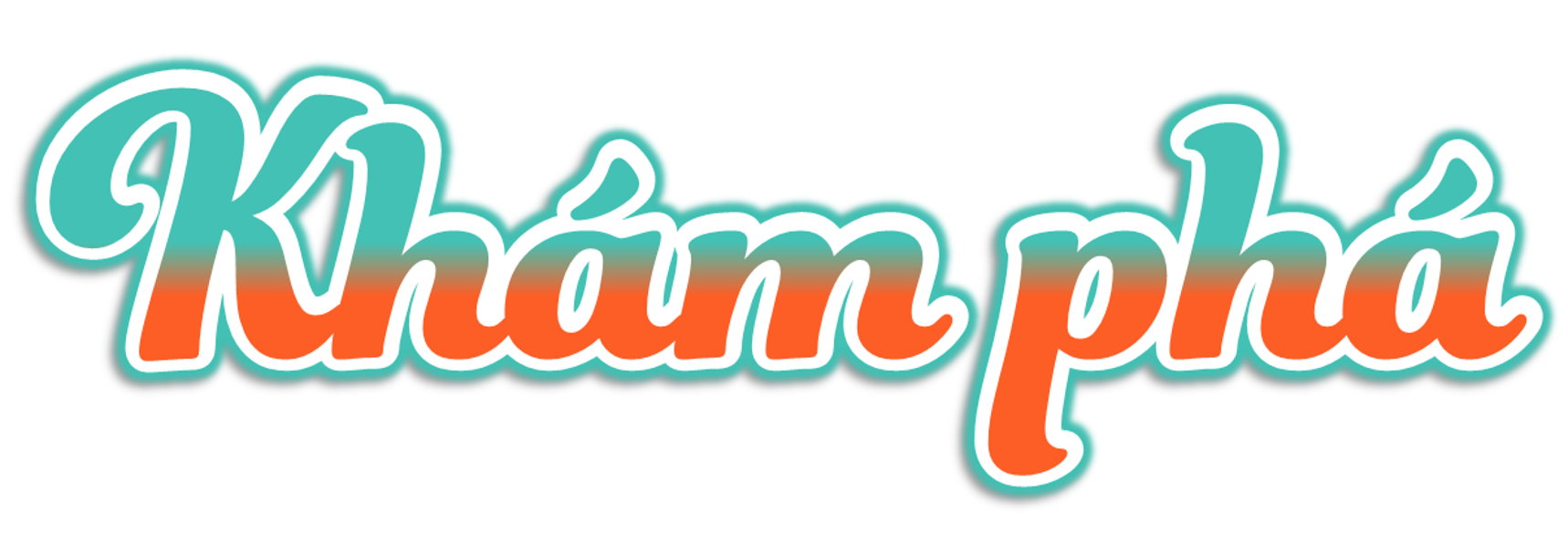 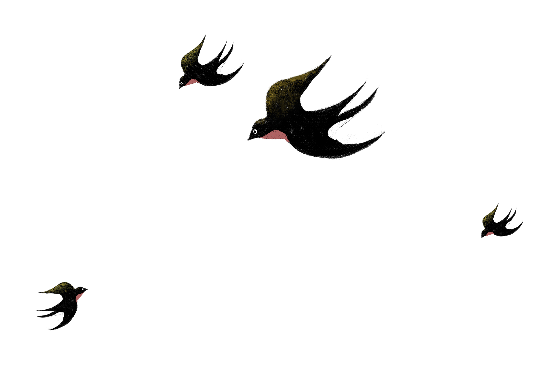 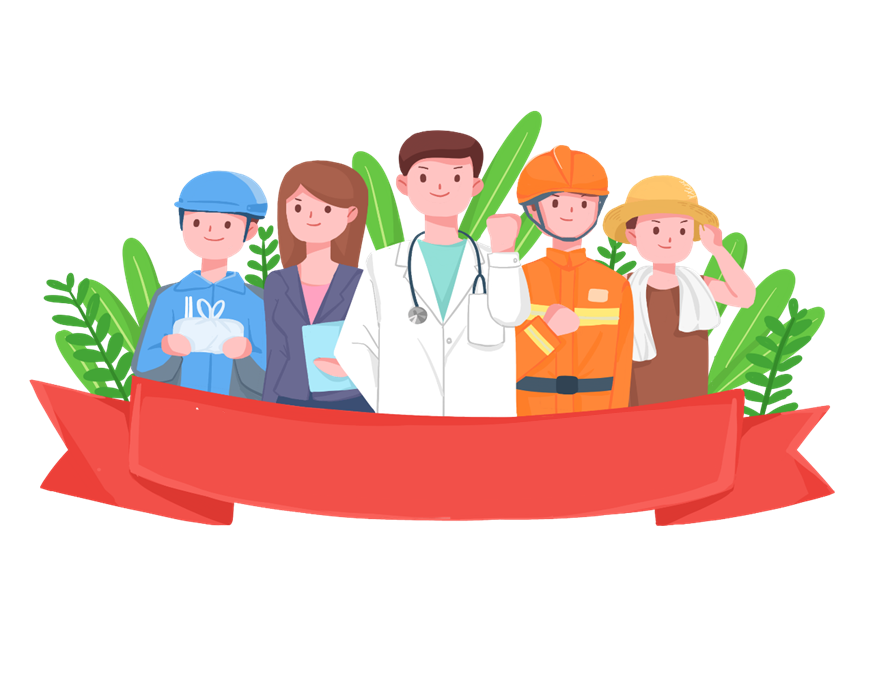 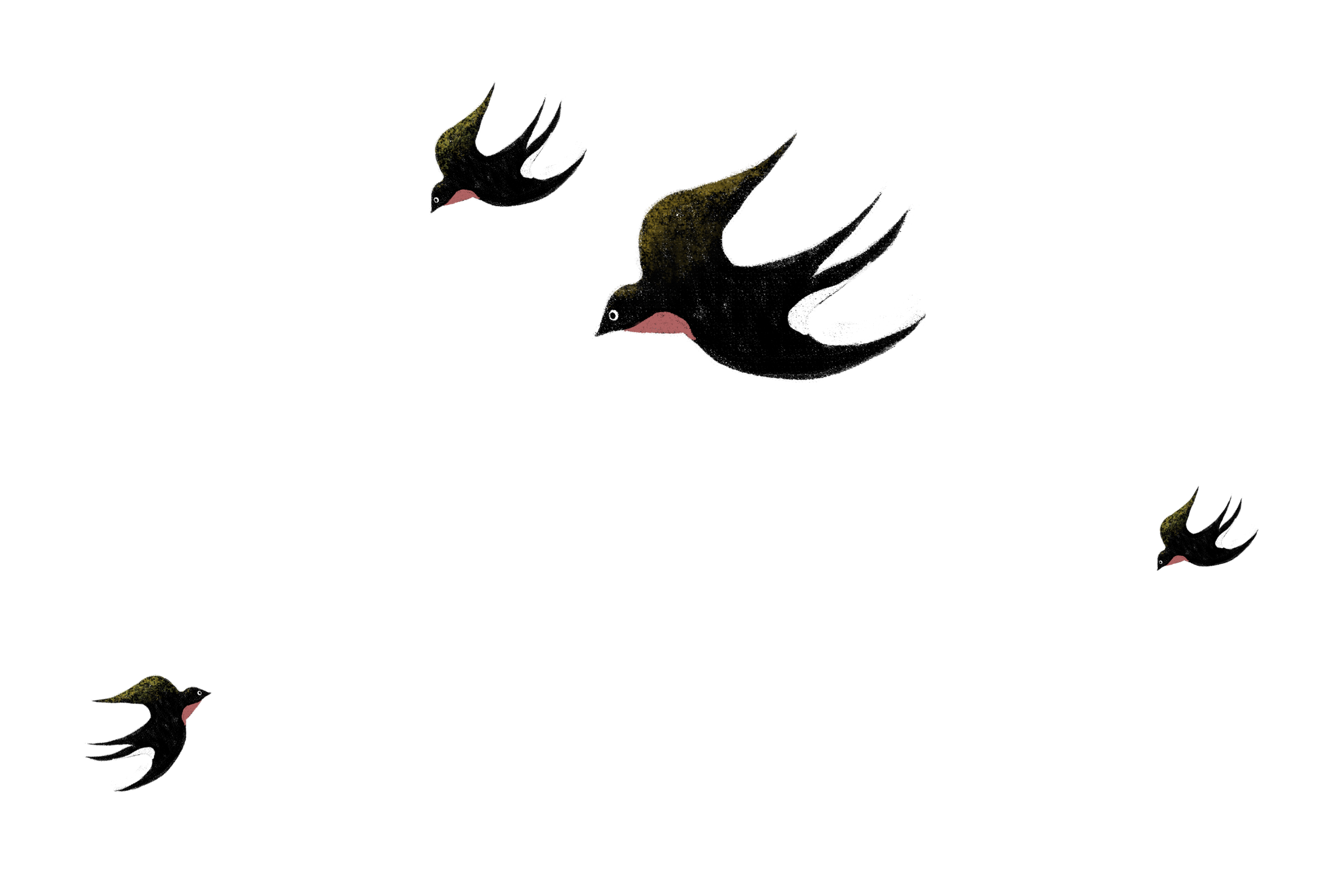 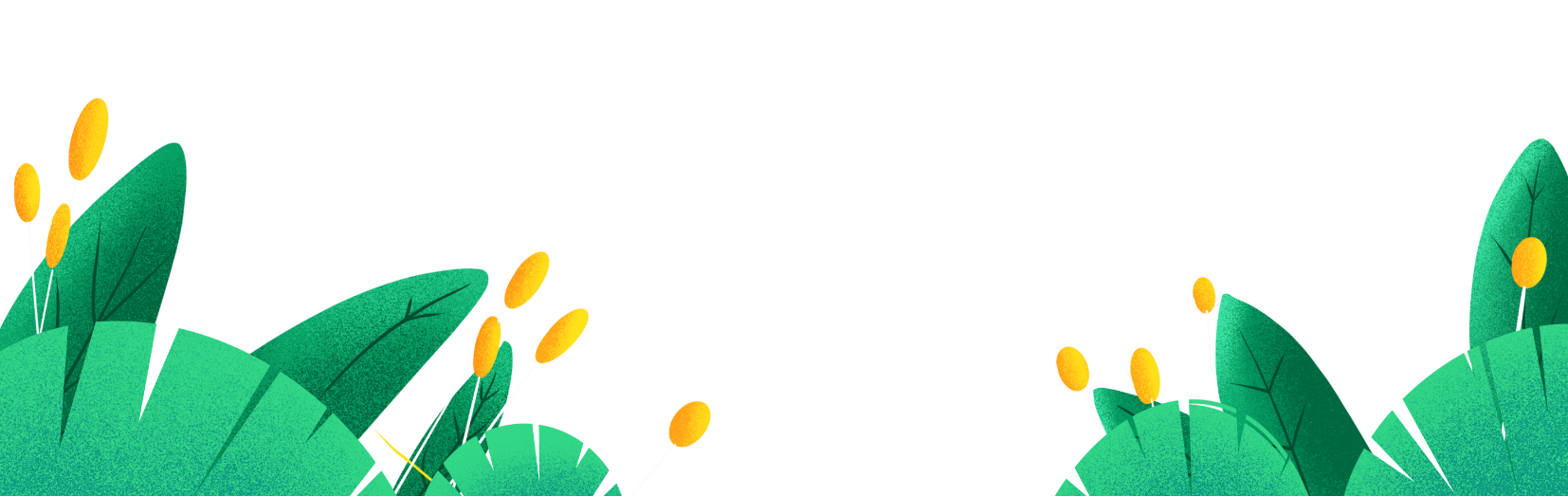 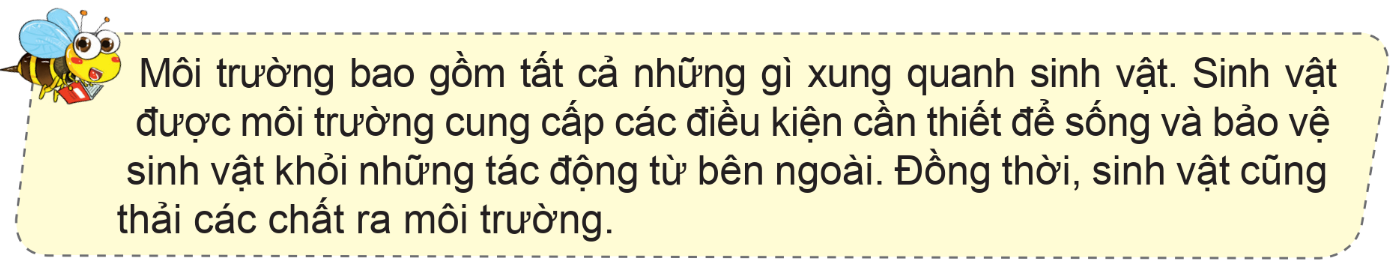 Môi trường bao gồm những gì?
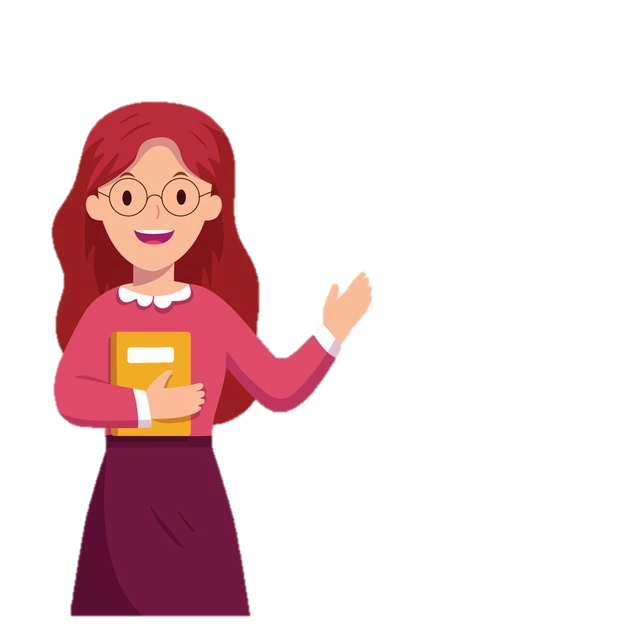 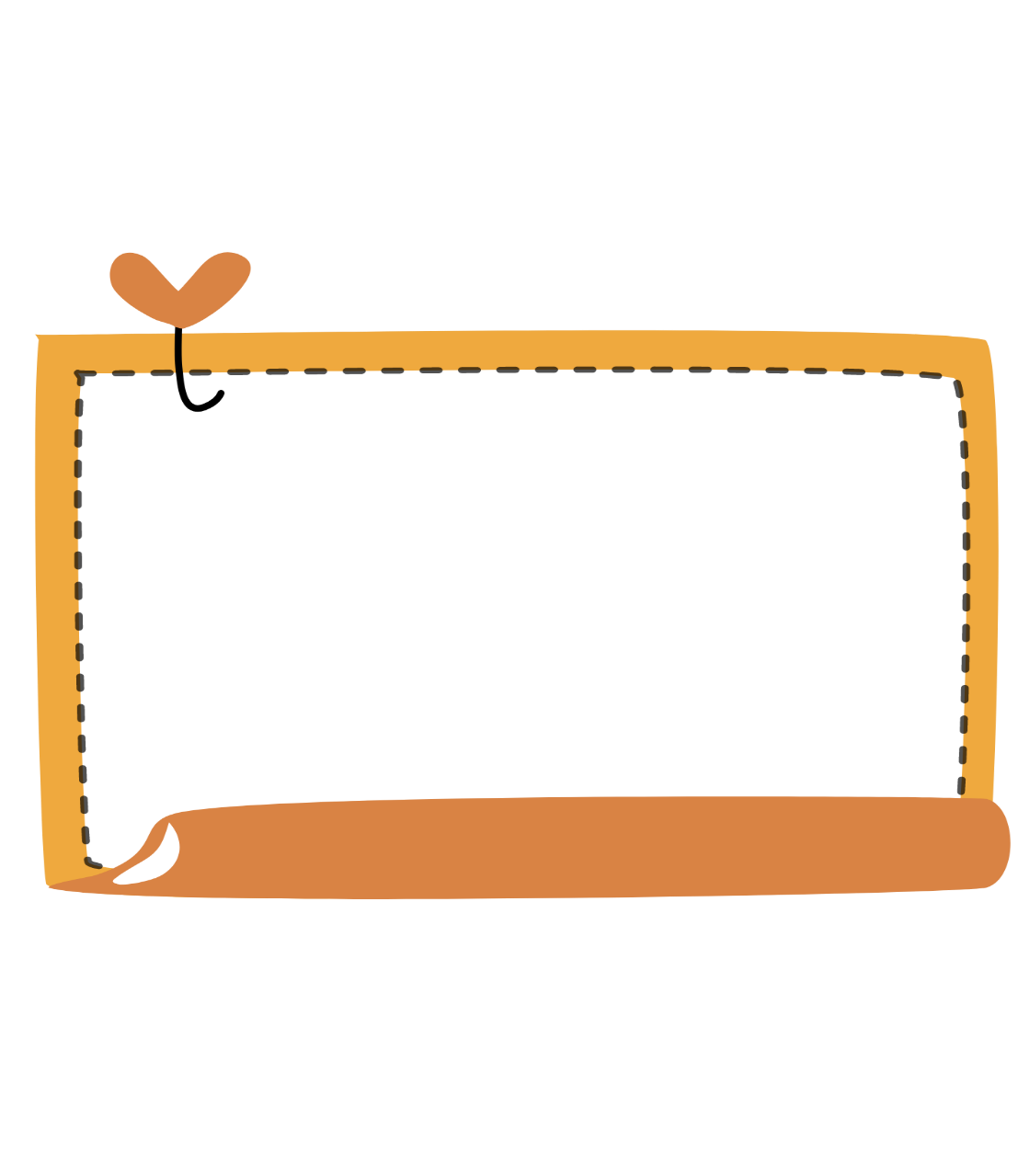 Môi trường tự nhiên bao gồm ánh sáng, không khí, nhiệt độ, đất, nước, động vật, thực vật,....
Em có thể gặp các yếu tố đó ở đâu?
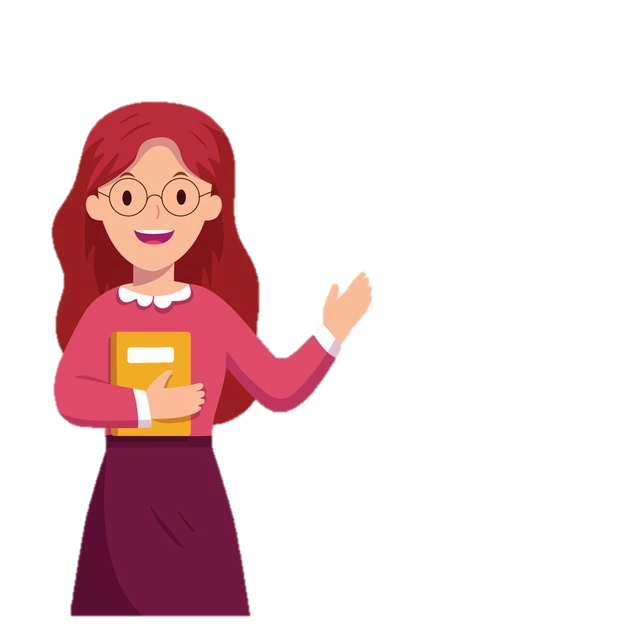 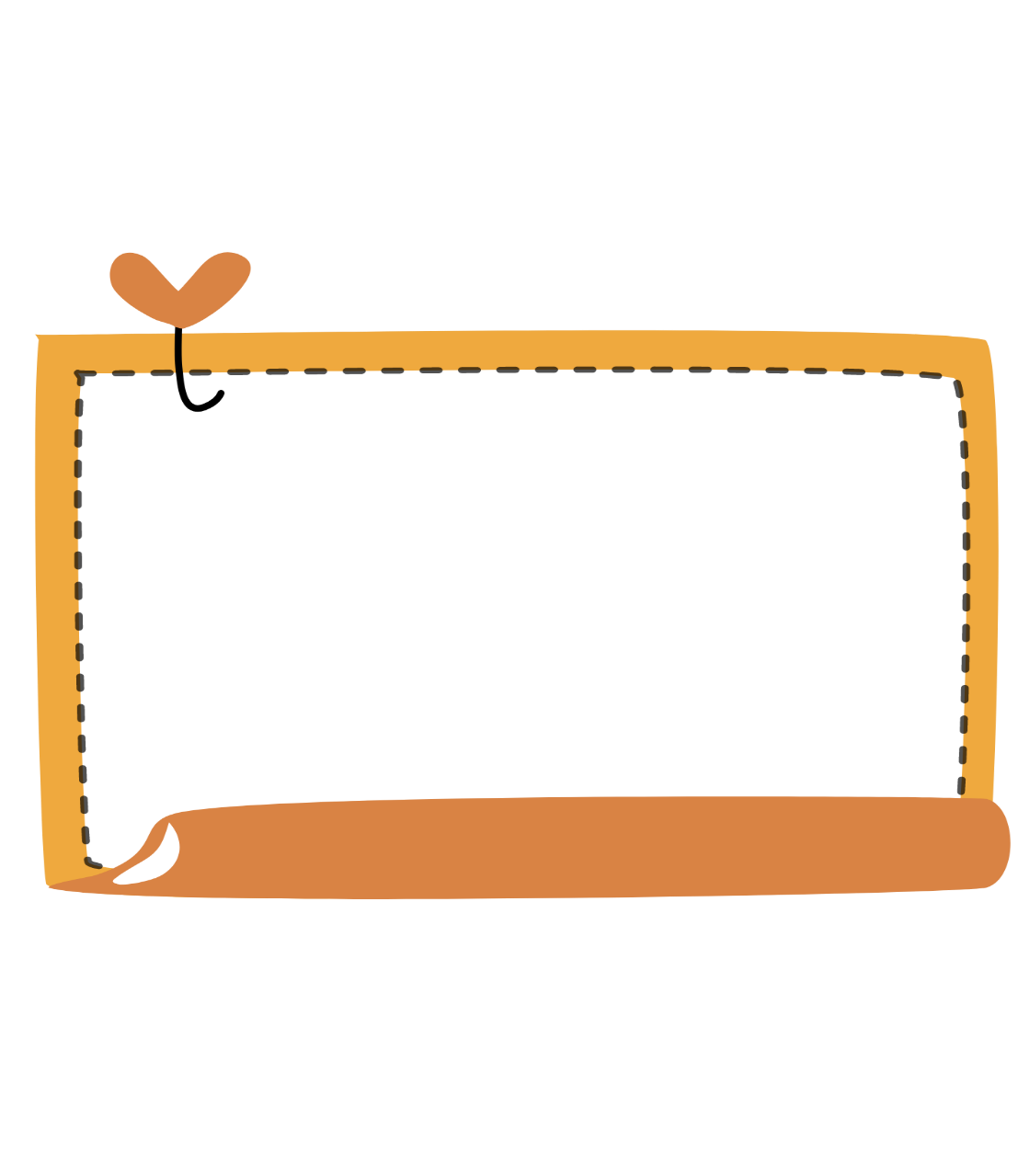 Các yếu  tố này có khắp nơi  xung quanh chúng ta.
Sinh vật cần các yếu tố của môi trường để làm gì?
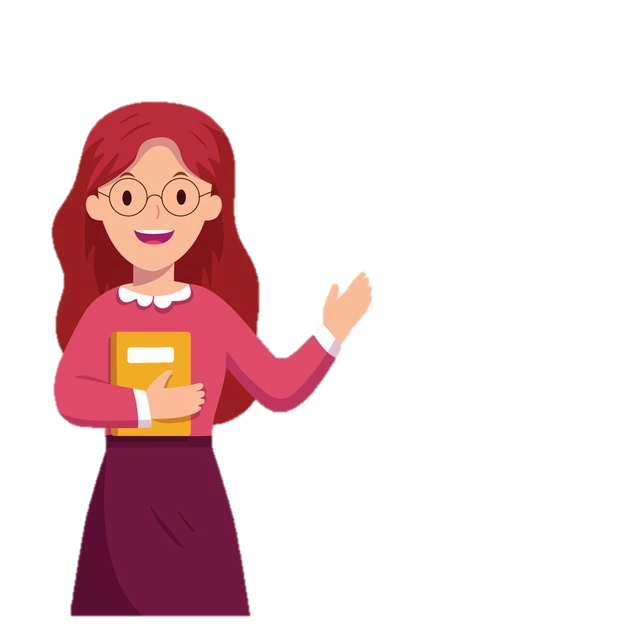 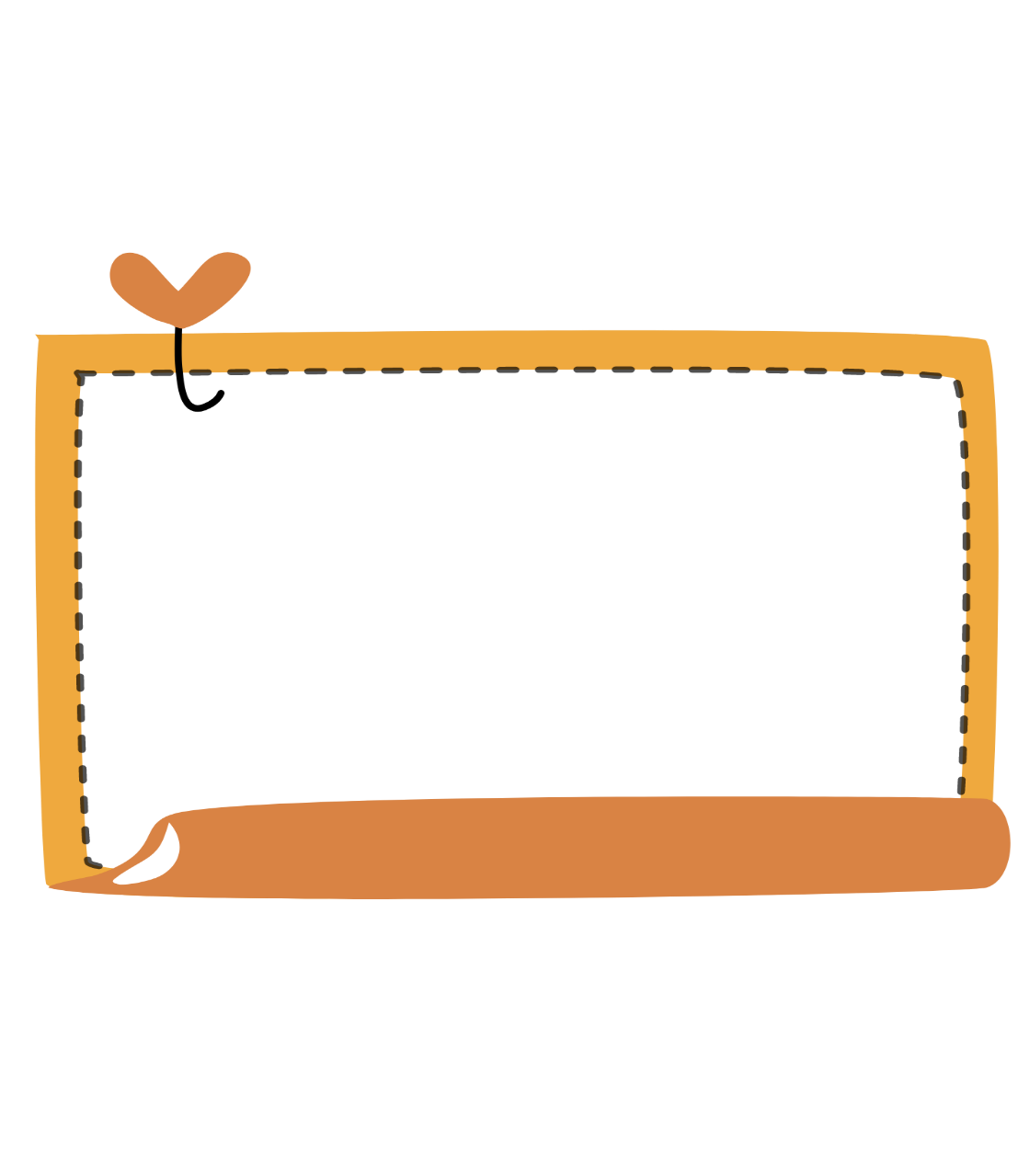 Sinh vật cần các yếu tố của môi trường để sinh sống và phát triển.
Kể tên các điều kiện sống mà môi trường cung cấp cho sinh vật trong các hình 1 và 2. Môi trường nhận lại từ các sinh vật đó những gì?
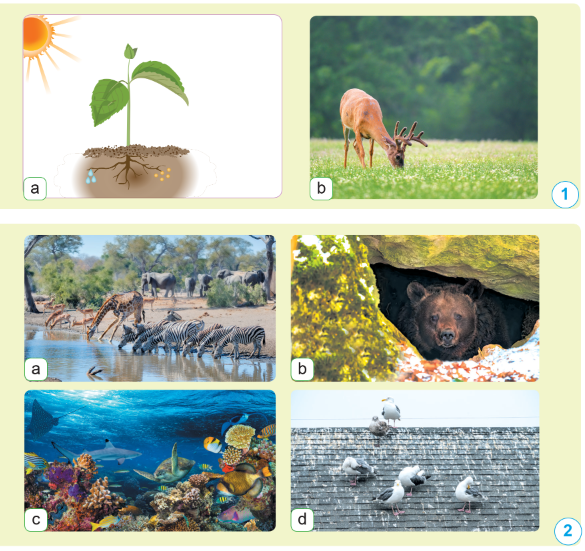 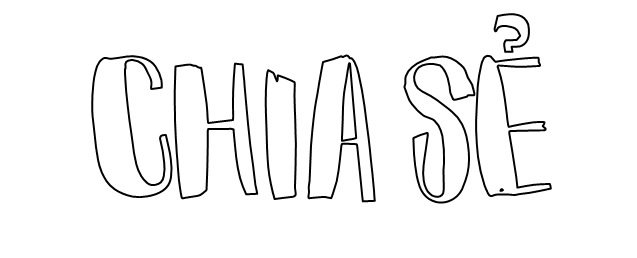 + Môi trường cung cấp thức ăn, chỗ ở, không khí, nước.....
+Môi trường nhận lại các chất thải do sinh vật tạo ra
Nêu các chức năng cơ bản của môi trường đối với sinh vật. Lấy ví dụ minh họa cho mỗi chức năng đó.
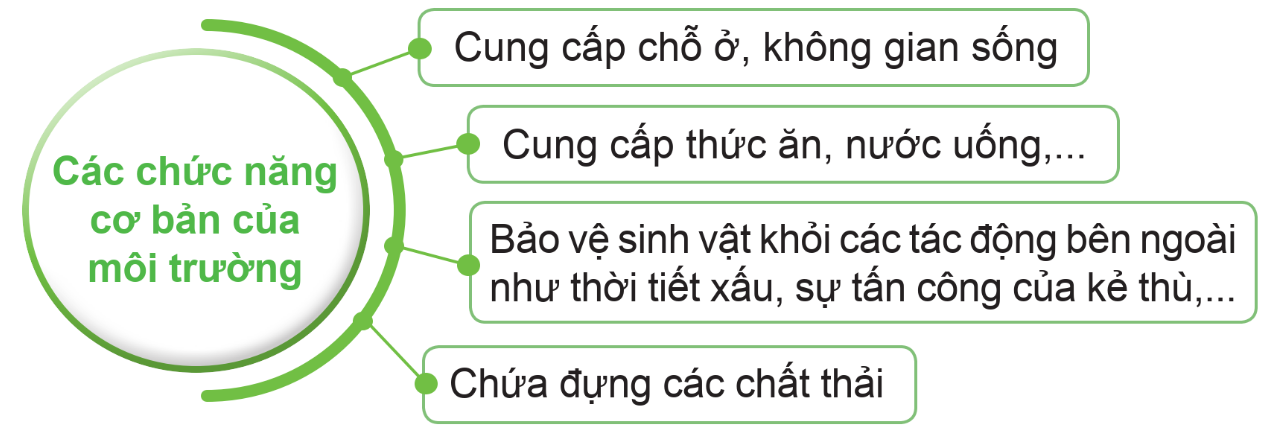 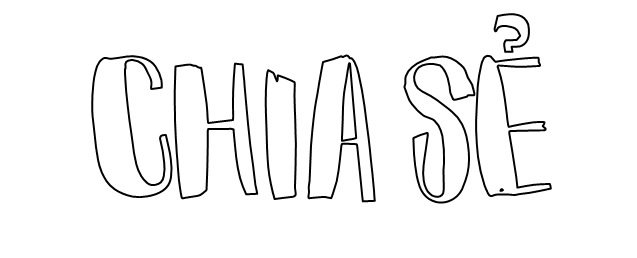 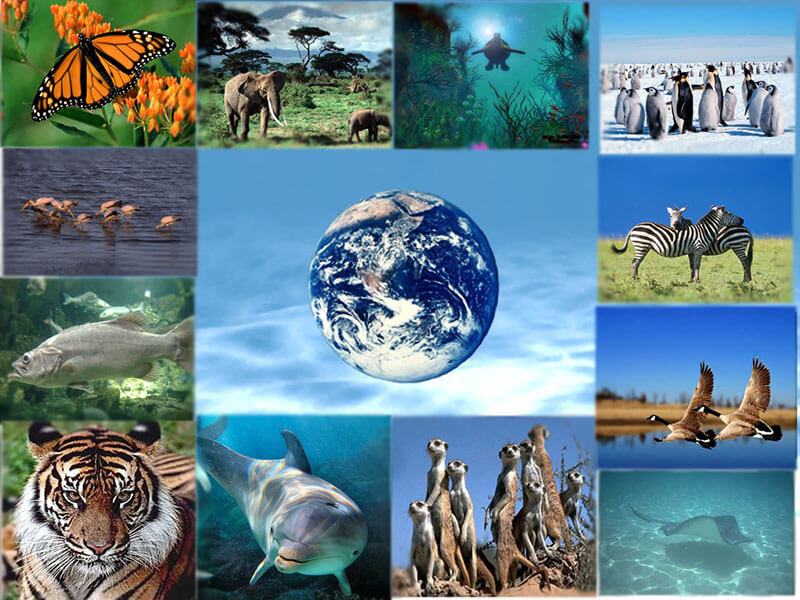 Cung cấp chỗ ở, không gian sống.
Ví dụ: cung cấp chỗ ở cho các loài động vật hoang dã như hổ, báo, hươu,…
Cung cấp thức ăn, nước uống.
Ví dụ: cung cấp nước uống cho ngựa, nai,…
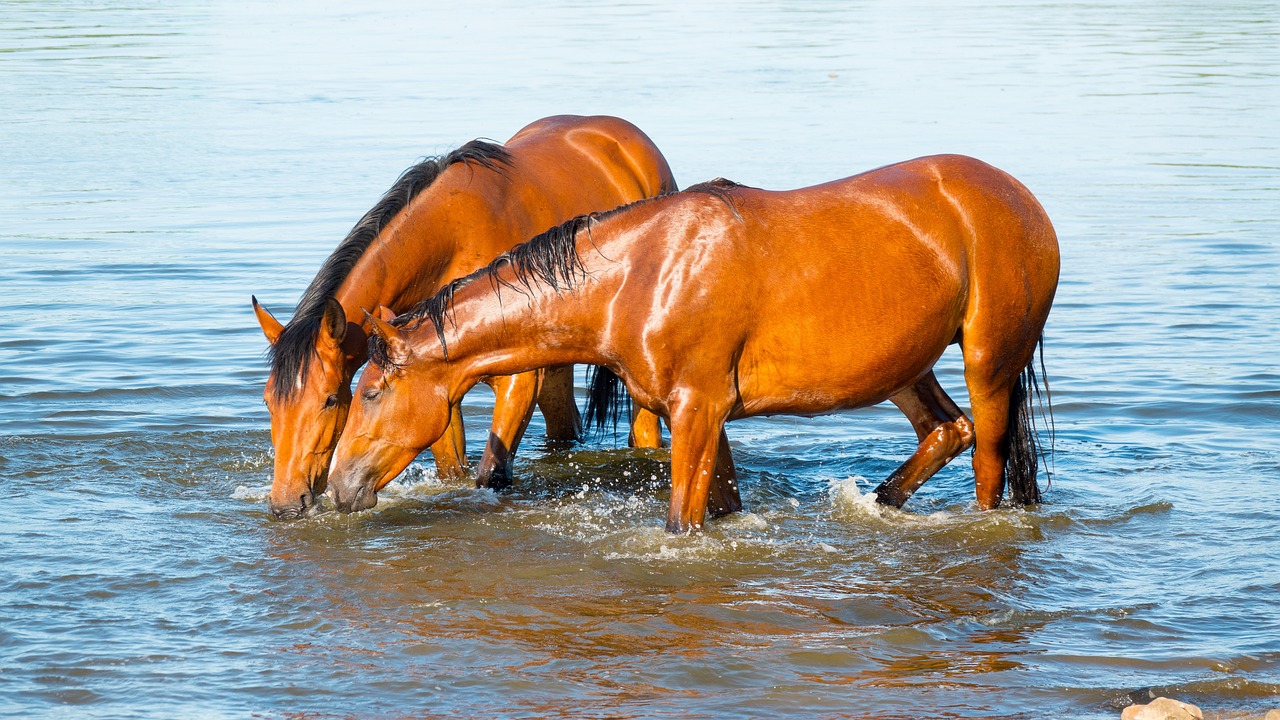 Bảo vệ sinh vật khỏi các tác động bên ngoài như thời tiết xấu, sự tấn công của kẻ thù.
Ví dụ: làm nơi trú nấp cho các loài yếu thế như hươu, nai, thỏ,…
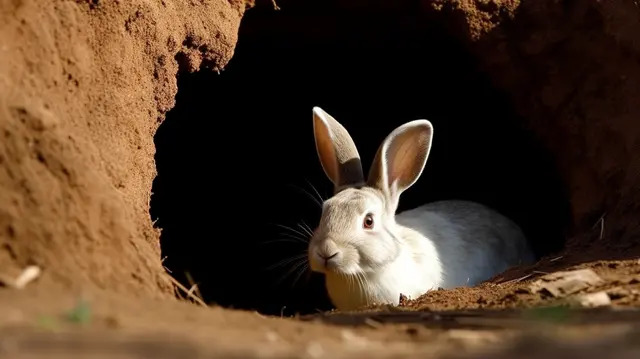 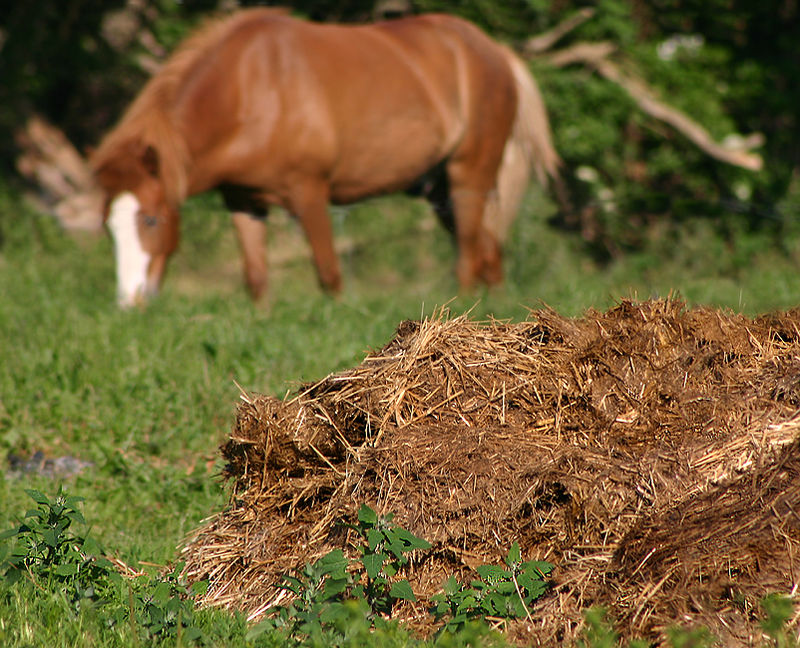 Chứa đựng các chất thải.
Ví dụ: chứa chất thải của tất cả các loài động vật.
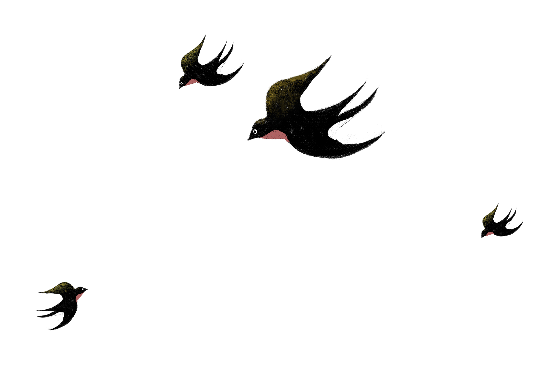 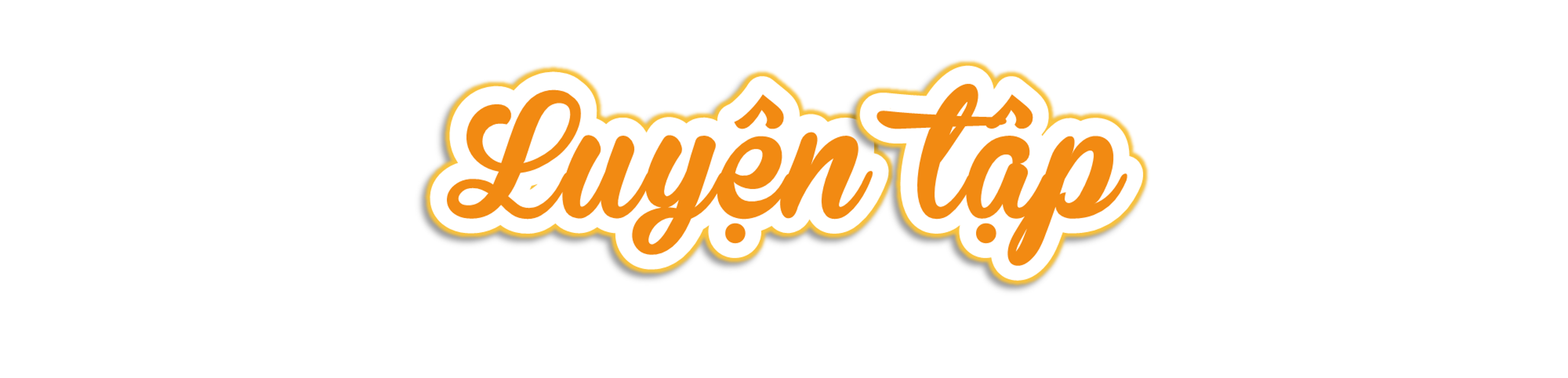 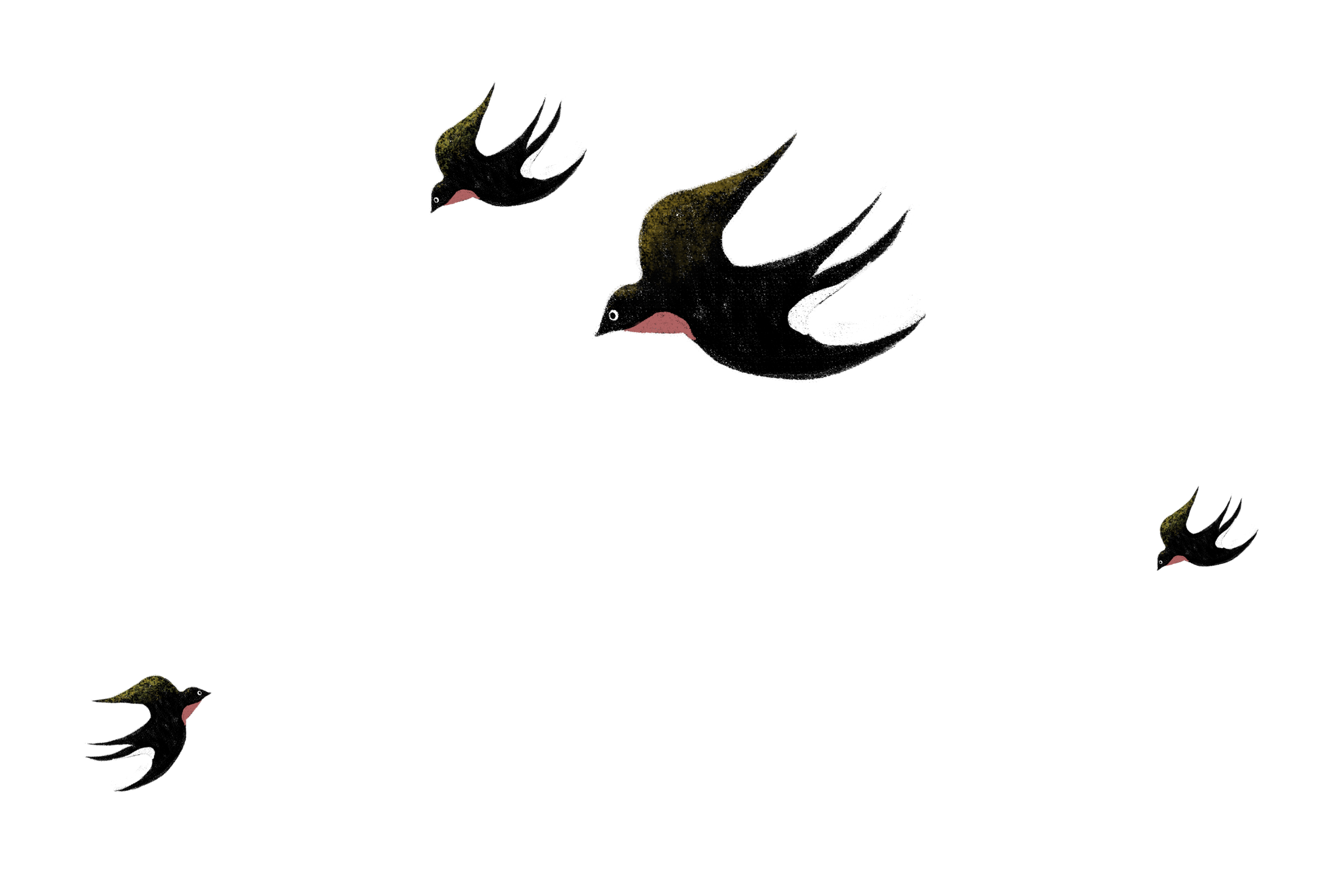 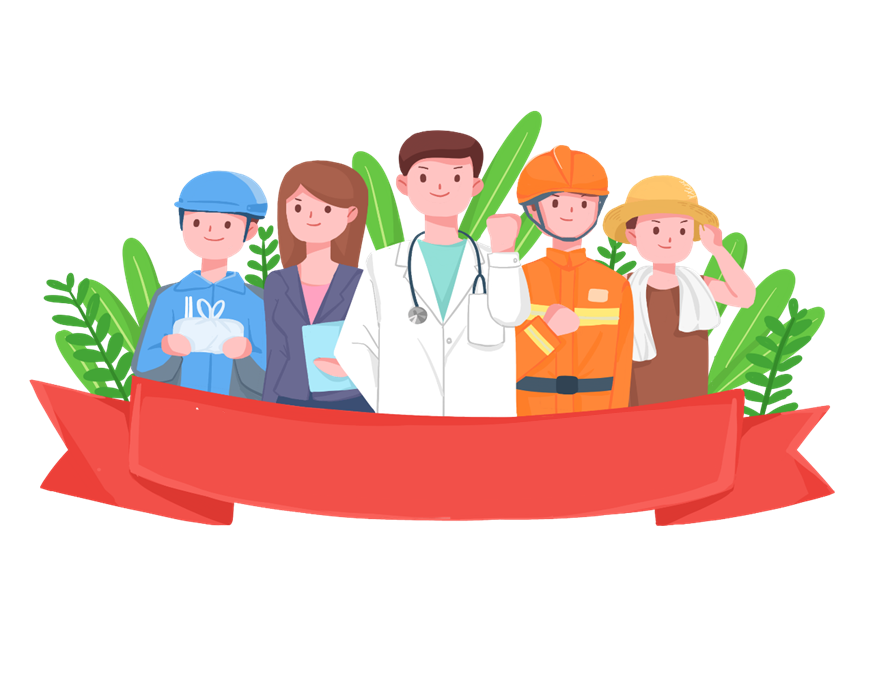 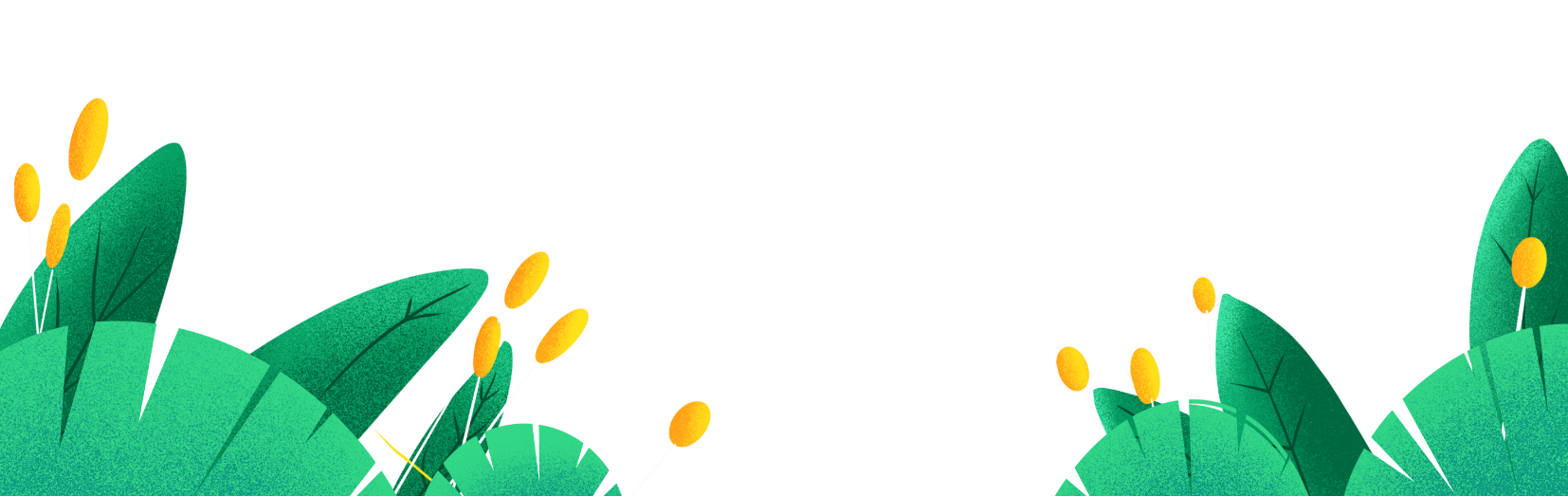 Chọn một sinh vật trong hình 3 và trình bày các chức năng của môi trường với sinh vật đó.
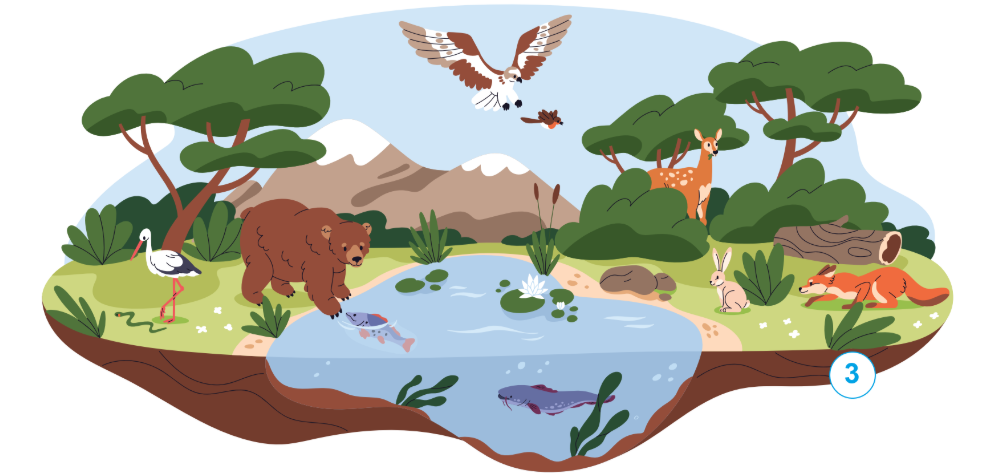 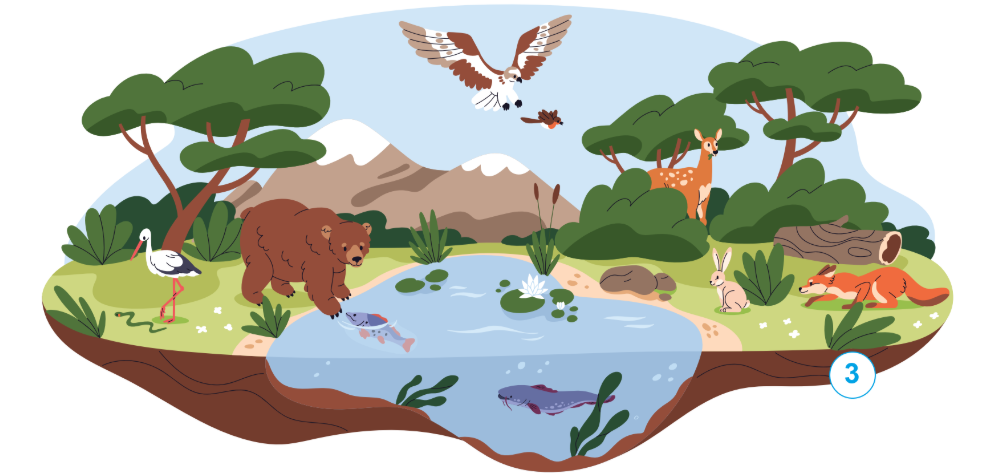 Ví dụ: rừng là môi trường sống của gấu và các động vật khác,...
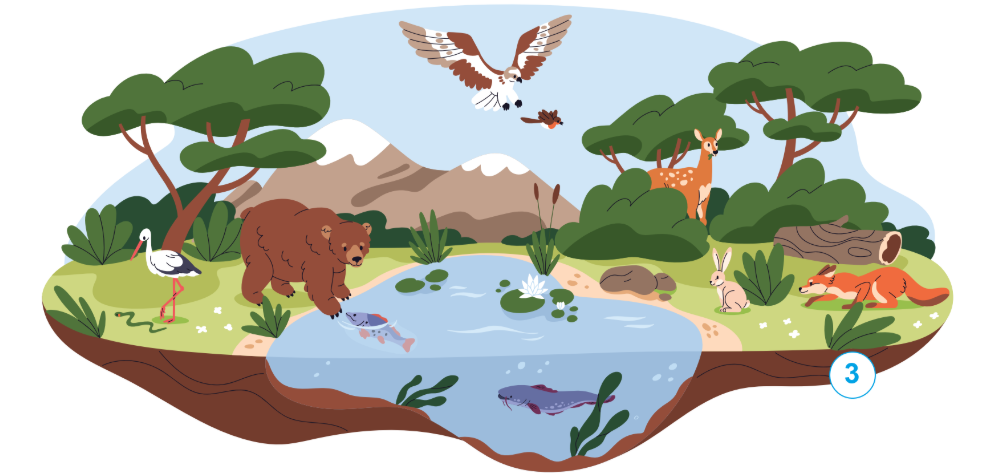 Nước là môi trường sống của cá, tôm cua, ...
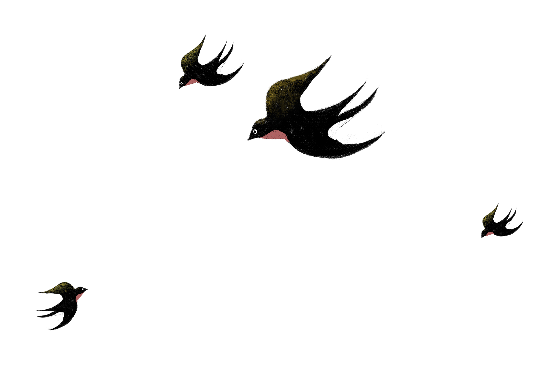 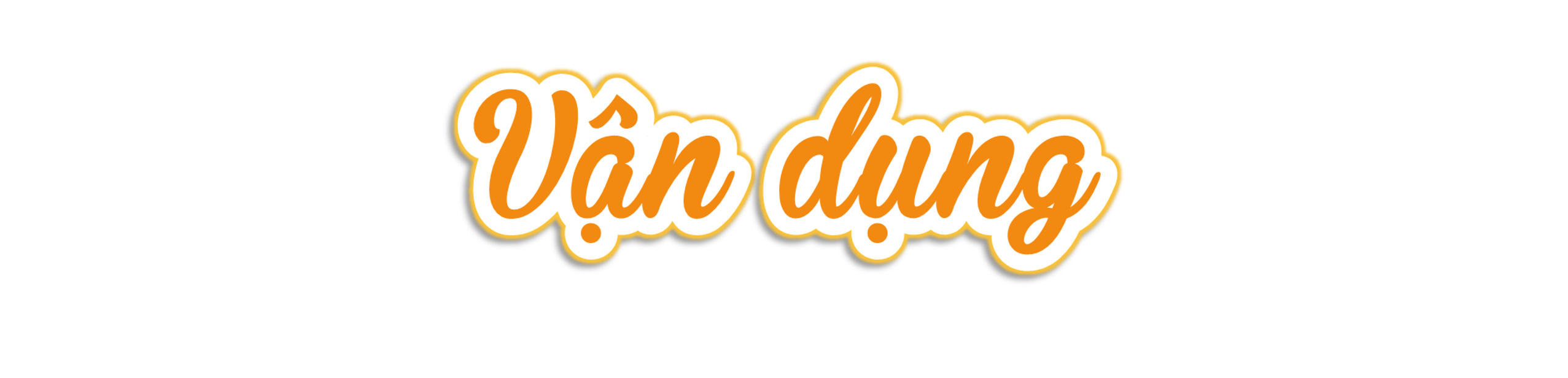 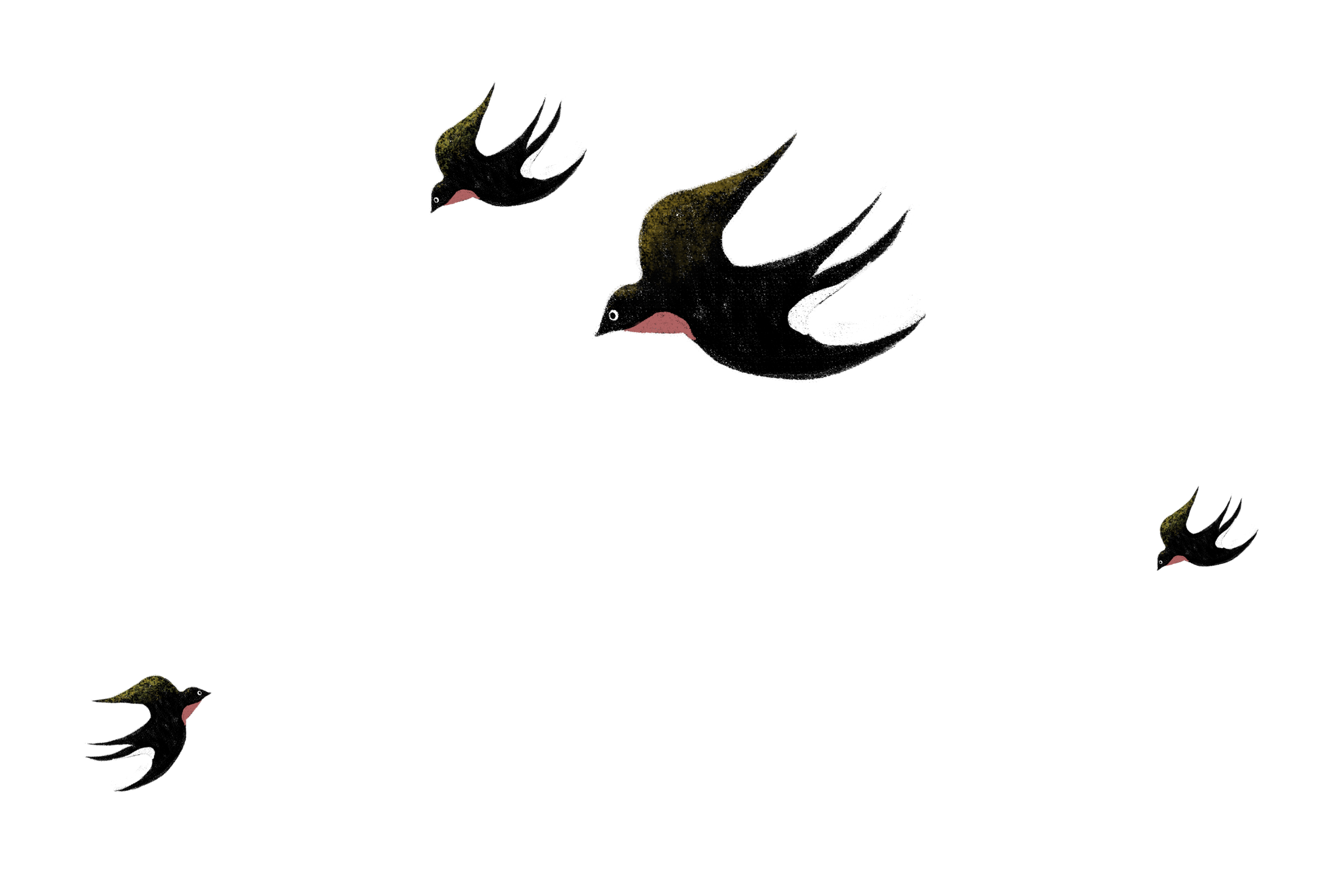 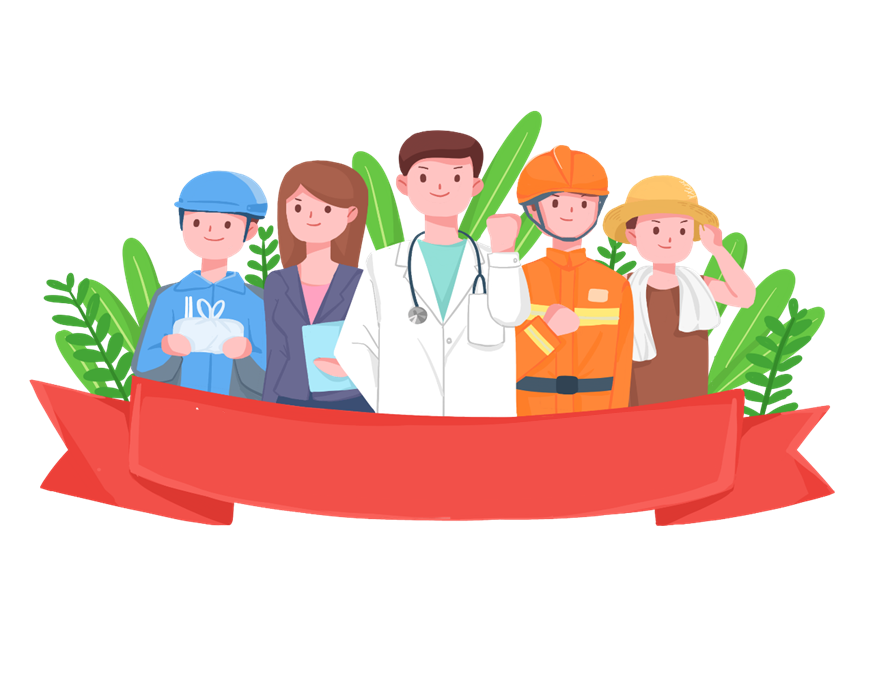 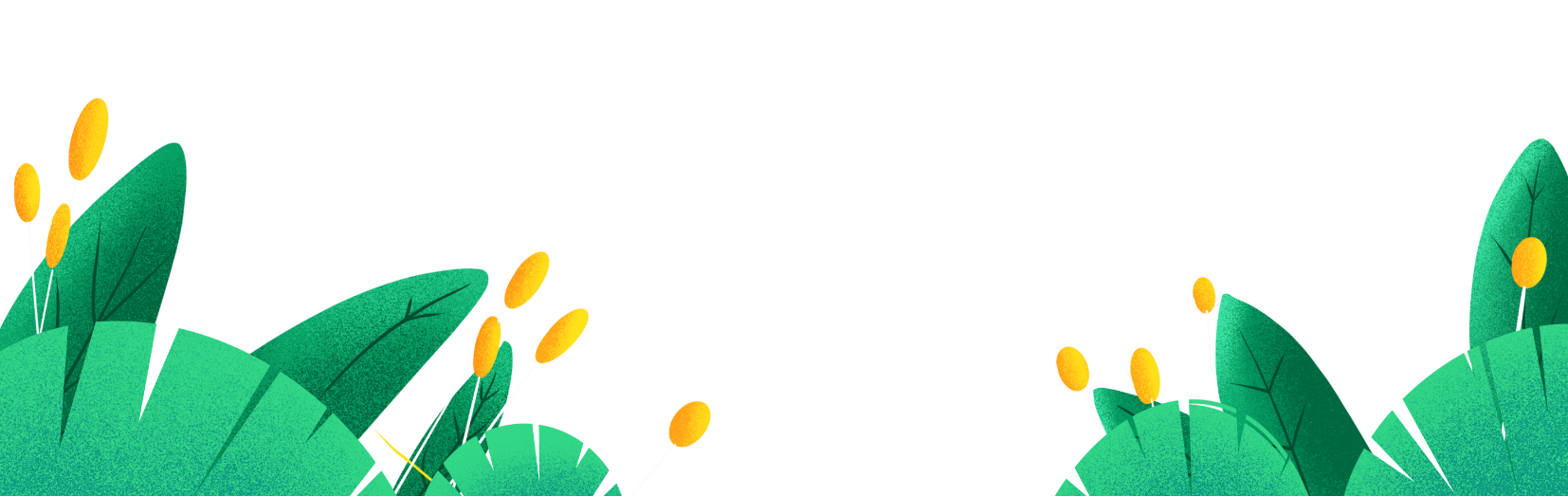 Chia sẻ liên hệ với nơi em đang ở: Môi trường cung cấp cho em những gì?
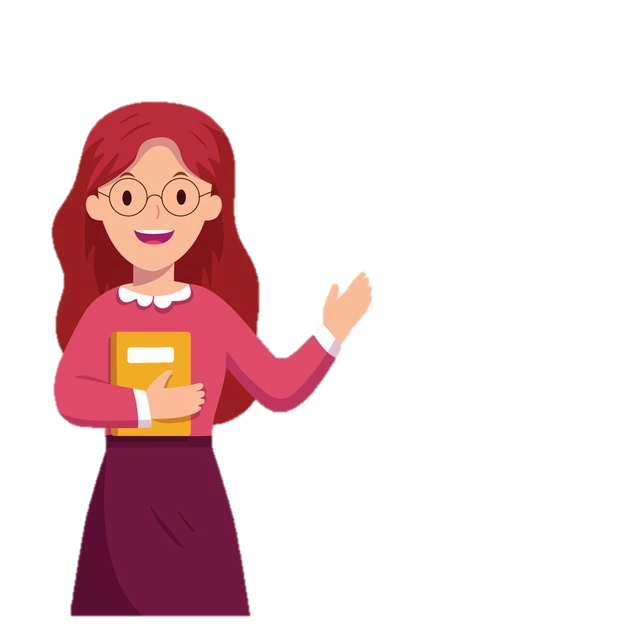